Invitation to the SP4CEAnna Czaja, Ewa Kozłowska, Paulina Pałasz
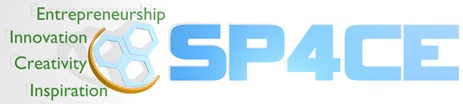 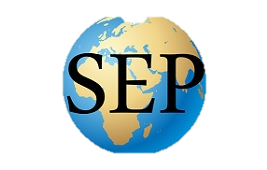 The SP4CE portal concept is based on                     the following  coaching and mentoring principles: 
Companies willing to find young workers send             a project  (e.g. problem to be solved). 
The case is presented to students. 
Based on proposed solutions the company selects the student(s) and give them coach(es) who co-work with students. 
Mentors (teachers) from universities guide students in Learning Rooms.
Welcome to  http://sp4ce.moodle.pl
SP4CE stands for Strategic Partnership for Creativity and Entrepreneurship  ERASMUS+ project. 
Partners: PIAP (Poland), IDEC (Greece), TREBAG          (Hungary), PRO-MED (Poland), TUKE (Slovakia), ASTRA (Slovakia). 
Project aims at design and elaboration of innovative common tools (portal) for collaboration between students, enterprises and schools.  
Welcome to http://sp4ce.eu  and send us your     project proposal. 
The most interesting projects will be invited  
to the workshop at eTEE 2017 in Gdansk
This poster reflects the views only of the authors.  The Commission cannot be responsible 
for any use which may be made  of the content/information contained in the article.
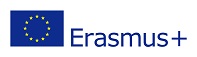